Kopramäe detailplaneeringu osalise kehtetuks tunnistamise avalik arutelu


12. veebruar 2024 Rapla riigimaja II k saalis
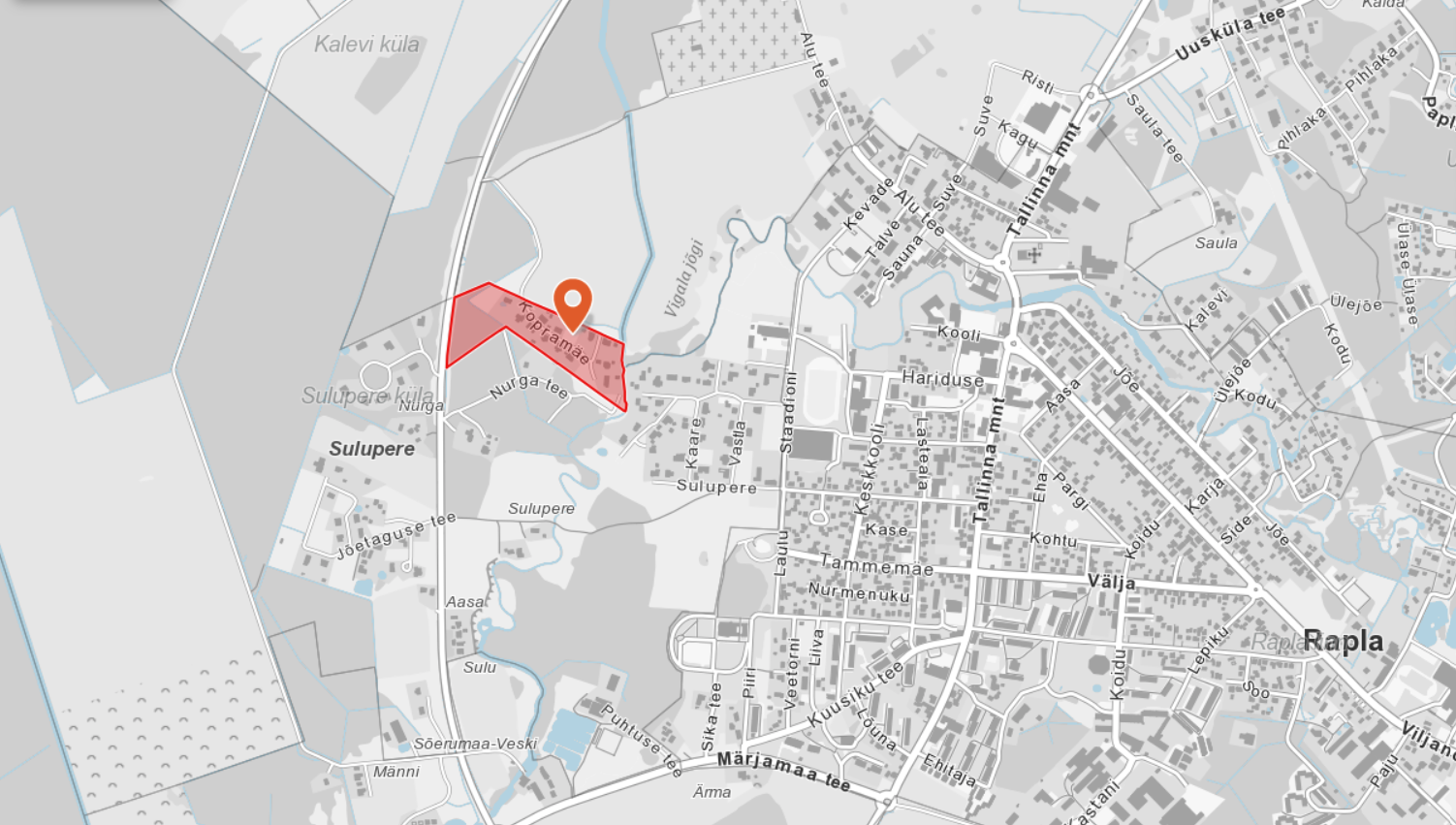 Rapla Vallavolikogu 26. veebruari 2004 määrusega nr 6
kehtestati Sulupere külas Kopramäe detailplaneering
eesmärgiga sätestada üksikelamuala ehitusõigus.
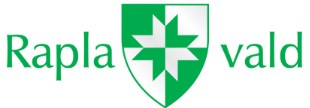 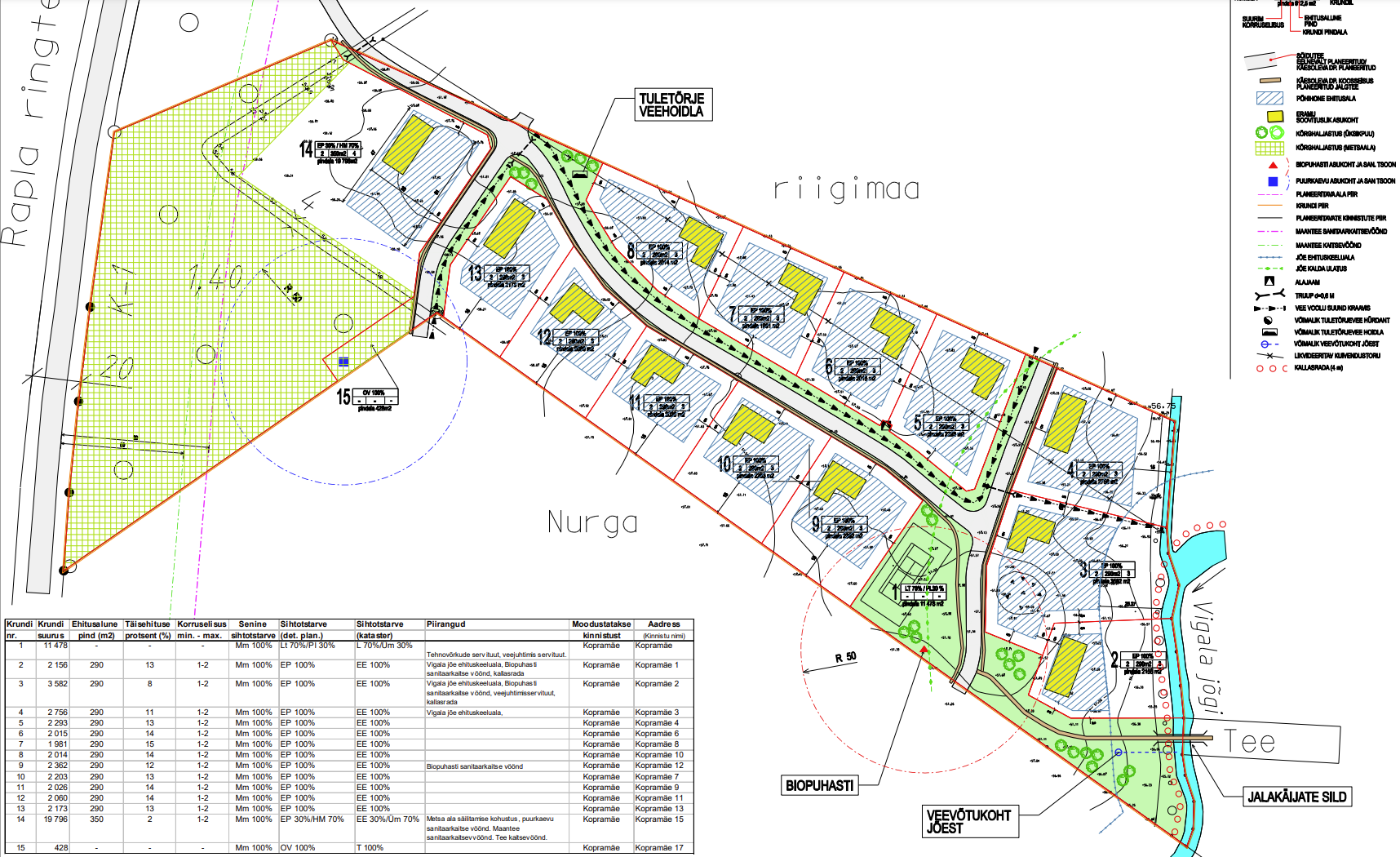 Rapla Vallavolikogu 26. veebruari 2004 määrusega nr 6
kehtestati Sulupere külas Kopramäe detailplaneering
eesmärgiga sätestada üksikelamuala ehitusõigus.
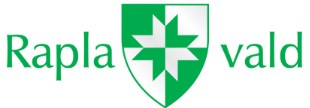 DETAILPLANEERINGU PÕHIJOONISE väljavõte
Rapla Vallavolikogu 26. veebruari 2004 määrusega nr 6
kehtestati Sulupere külas Kopramäe detailplaneering
eesmärgiga sätestada üksikelamuala ehitusõigus.
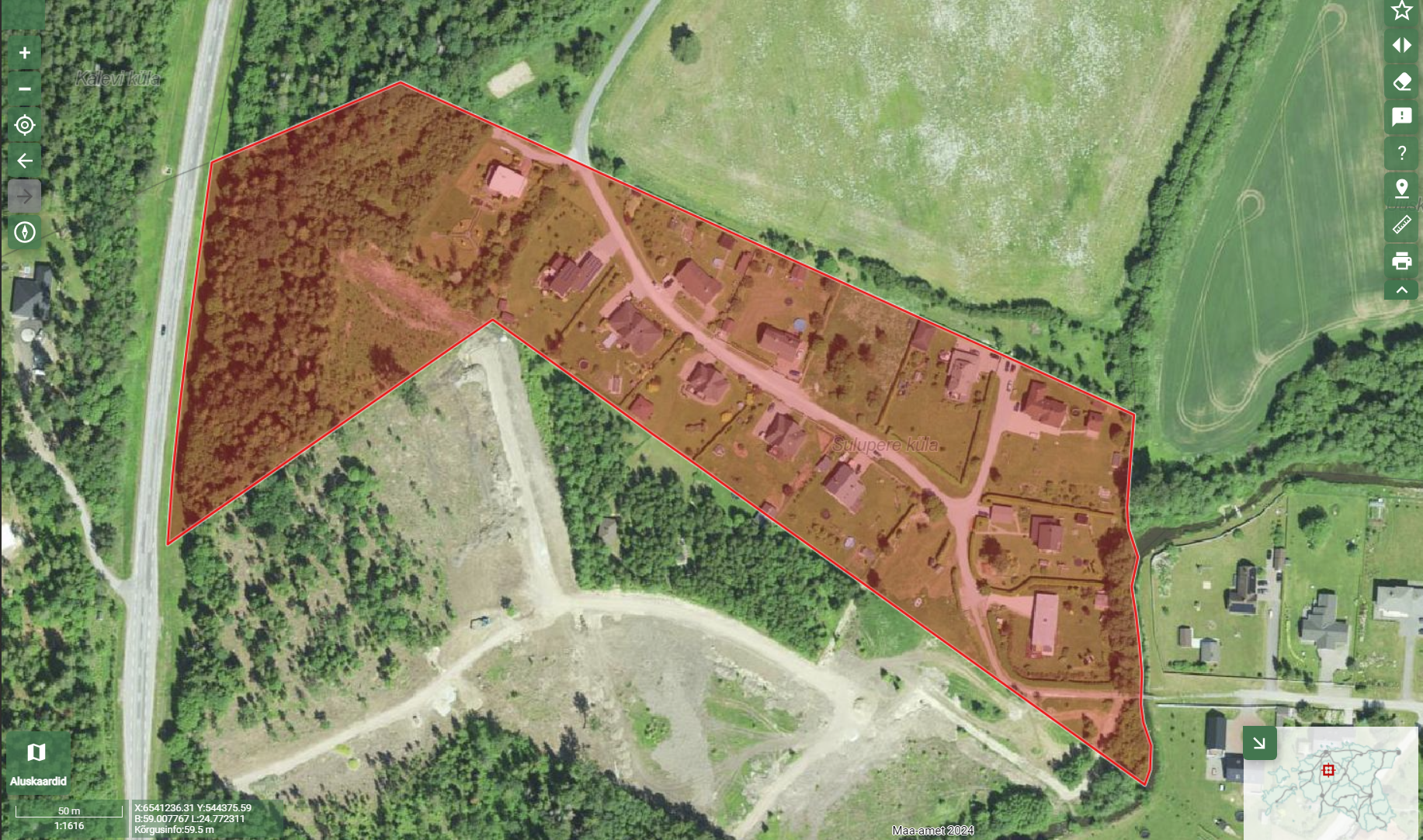 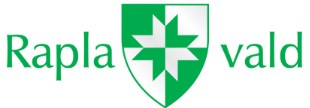 Kopramäe tn 8
Maa-Ameti kaardi väljavõte. Ortofoto 19. mai 2023 seisuga.
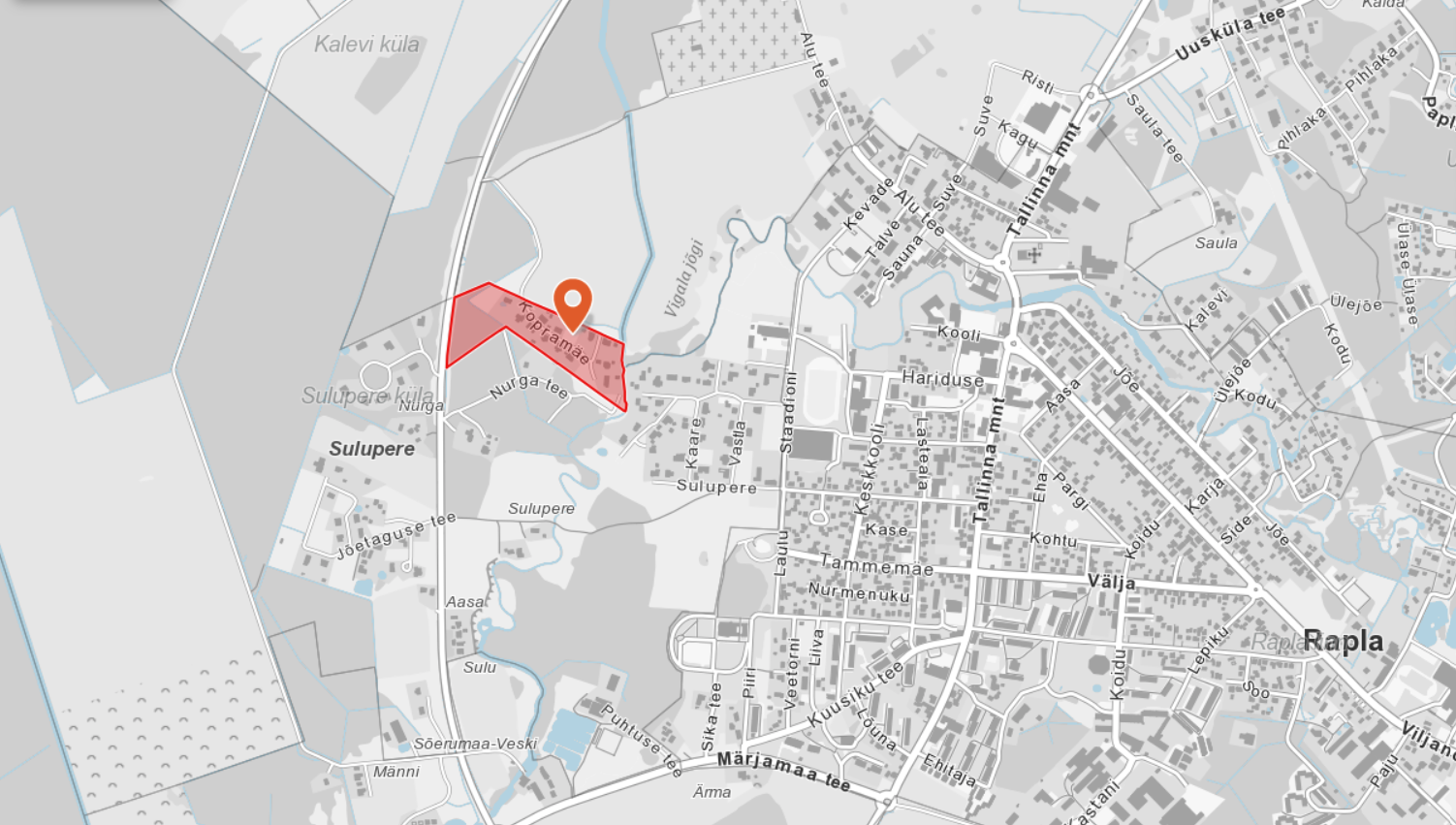 16. oktoobril 2023 esitati taotlus tunnistada detailplaneering 
Kopramäe tn 8 maaüksuse osas kehtetuks ja anda projekteerimistingimustega 
paarismaja ehitusõigus.
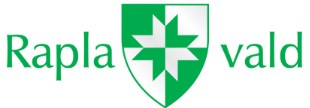 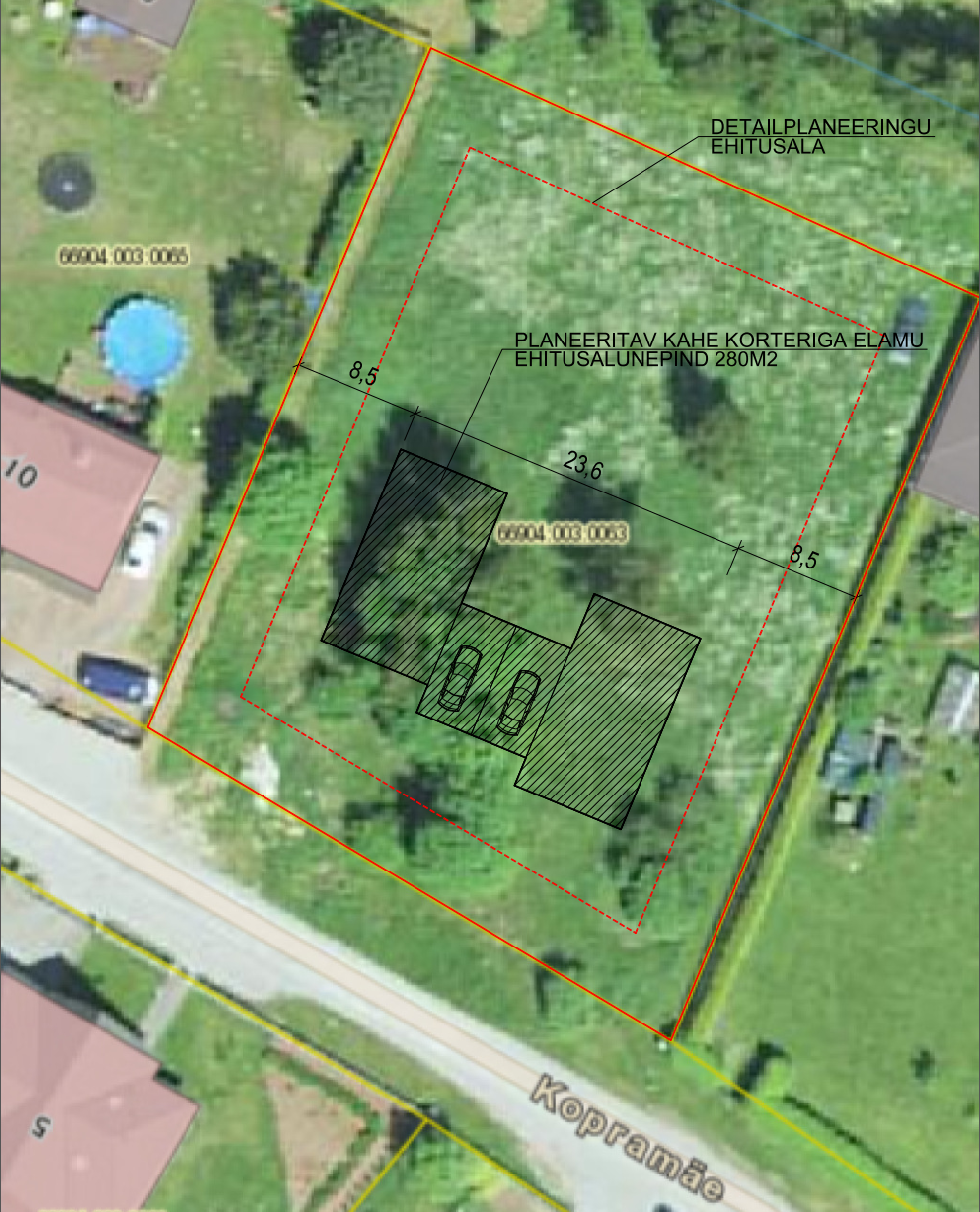 Kopramäe tn 8 (100% elamumaa, pindala 2121 m²)

DP: kuni 3 hoonet
      kuni 2 korrust
      ehitusalunepind kuni 290 m²

Taotleja eesmärk:
      1 hoone
      kõrgus kuni 4 m
      ehitisealune pind u 280 m²
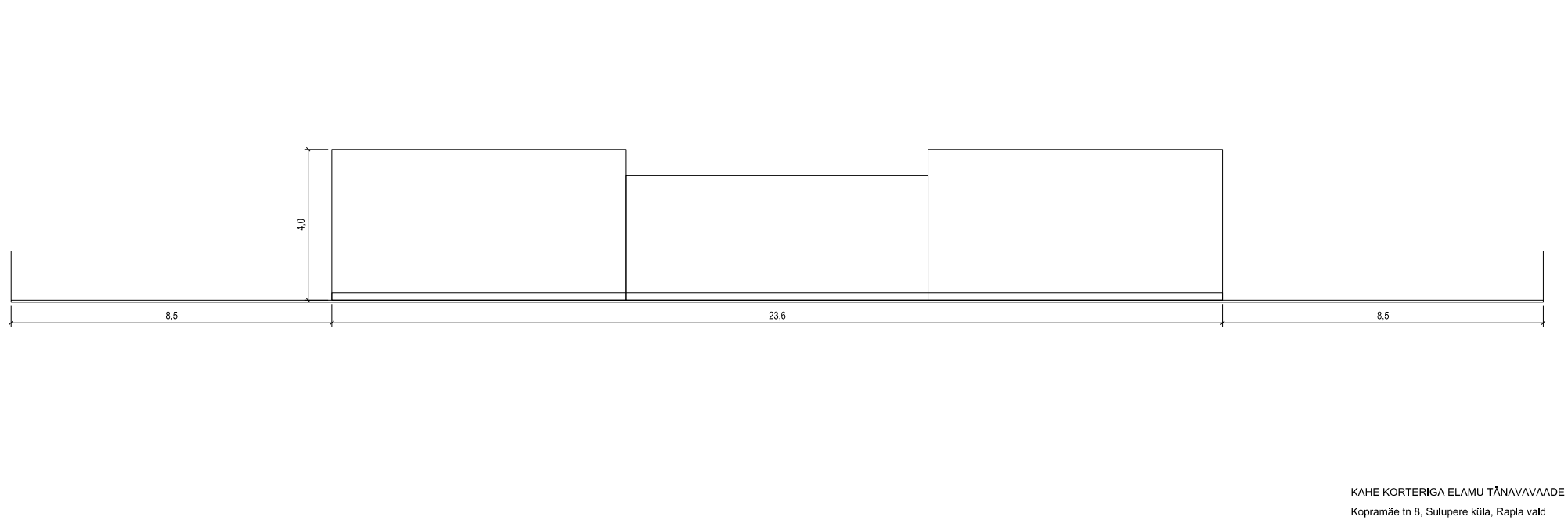 TAOTLUSE väljavõtted
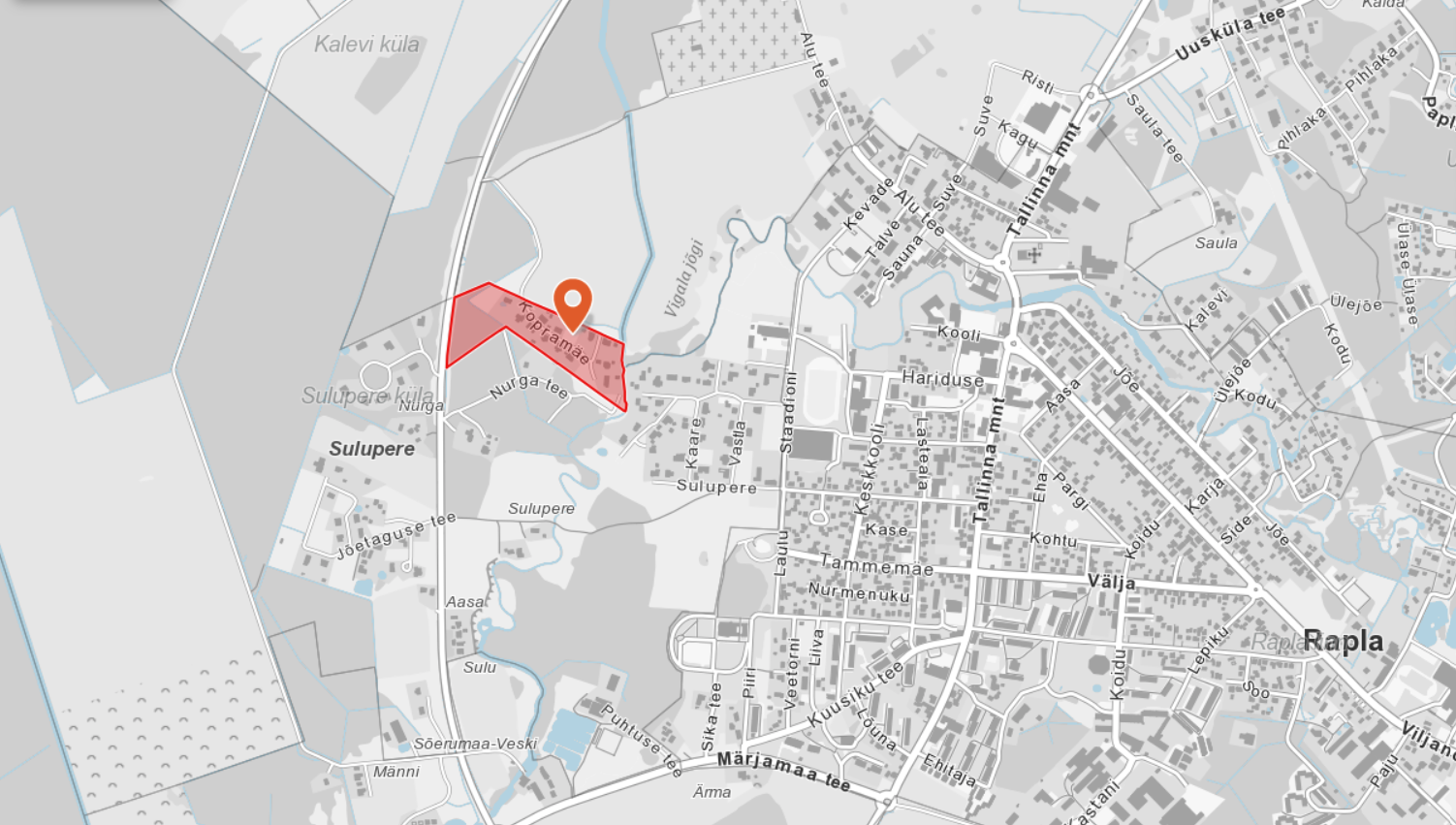 16. oktoobril 2023 esitati taotlus tunnistada detailplaneering 
Kopramäe tn 8 maaüksuse osas kehtetuks ja anda projekteerimistingimustega 
paarismaja ehitusõigus.
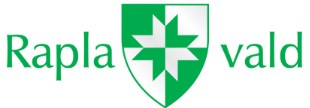 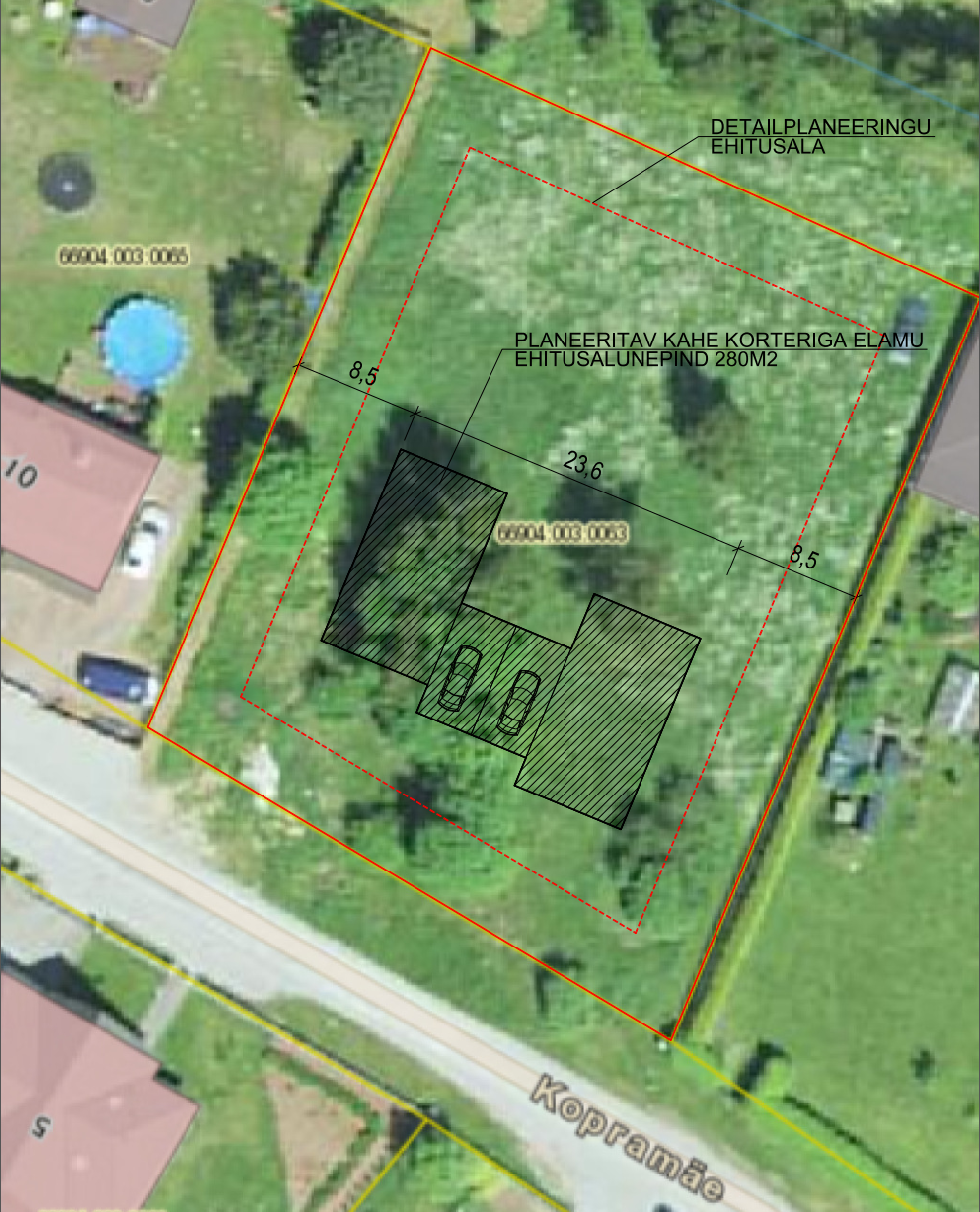 28. juulil 2023 – RPM: kuivõrd dp olemuslik eesmärk
on ühepereelamute kavandamine, tähendab paarismaja
kavandamine planeeringulahenduse olemuslikku muudatust,
mida ei saa teha projekteerimistingimustega.
dp osaline 
kehtetuks tunnistamine
ehitusõiguse andmine
projekteerimistingimustega
15. november 2023 – arvamuskorje algus
PAARISMAJA POOLT:
paarismaja ruumiline ulatus on üksikelamulaadne
linnaruumi tihendamine keskuse vahetus läheduses on ruumisäästlik
PAARISMAJA VASTU:
rikub väljakujunenud miljööd
suurendab liikluskoormust
vähendab detailplaneerin-gu kui ühiskondliku kokkuleppe kaalu
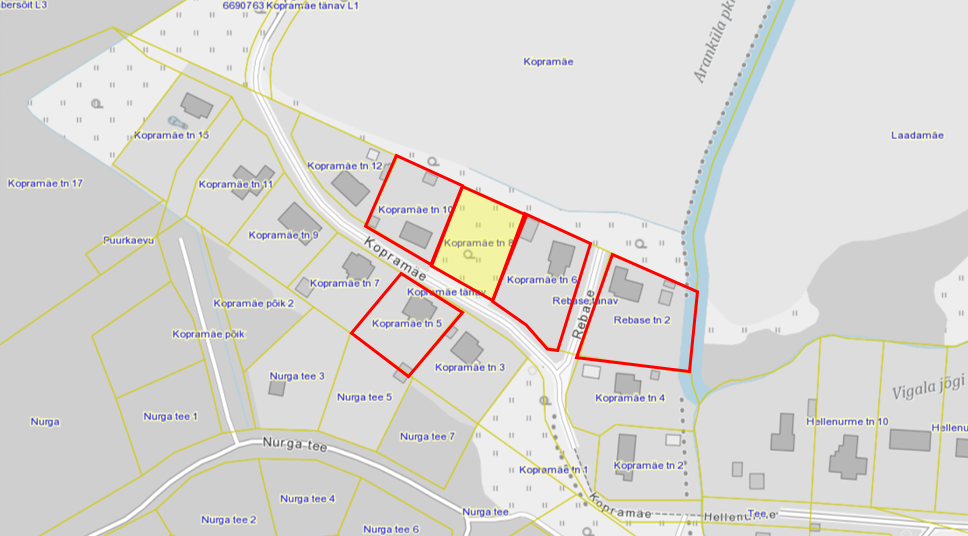